Genes and geography-2Tatiana Tatarinova
More complex cases?
reAdmix
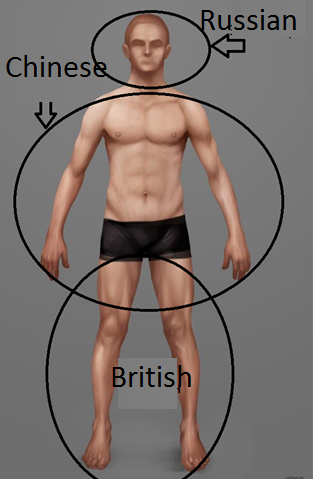 ReAdmix developed to treat individuals of mixed origin and represents an individual as a linear combination of admixture vectors of reference populations

30%British+10%Russian+60%Chinese

P=a1rs1 + a2rs2 +... + aprsp+error
2
How it works
We assume right away that the given ancient proportions contain error
Start with a guess population
Add/remove populations to achieve optimal fit
Conditional optimization (such as “I know that there was a Jewish ancestor somewhere in my pedigree”)
3
Reference genomes (R)
Why there are sub-populations
We have approximately 30-50 samples per country
Sometimes they are drastically different from each other
In this case we run K-means clustering (starting from K=4 and reducing K by 1 at each step) to find the optimal number of clusters
At each iteration, we calculated the ratio of the sum of squares between groups and the total sum of squares. If this ratio was >0.9, then we accepted the k-component model. Since k-means clustering cannot be implemented for k=1, to decide between two clusters or a possible single cluster, we also calculated Kullback-Leibler distance (KLD) between the k=2 and k=1 models. If the KLD <0.1 and the ratio of the sum of squares between groups and the total sum of squares for two-component model is above 0.9, then the k=1 model was selected (no subgroups).
Problem formulation
reAdmix approach
Aim: to find the smallest subset of modern populations whose combined admixture components are similar to those of the individual within a small tolerance margin.
where
Let
be the set of modern populations
R={ri}i=1..I
and K is the dimension (K=9).
ri=(ri,1, ..., ri,K)
each
We seek two sets S=(s1,...,sp) and A=(a1,...,ap)
where
ai are the coefficients of modern populations
si are the indices of modern populations
of test vector T
in the approximation
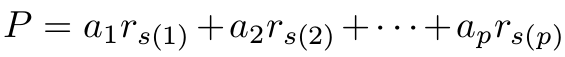 The algorithm consists of three phases:
1. Iteratively build the first candidate solution and improve it.
2. Generate the predefined number M of additional candidate solutions randomly.
3. Identify the populations that have stable membership in the solution across the set, that is, are part of solution in at least 75% of cases.
09.07.2015
Phase 1. Build and improve the initial solution set
Find the population vector with the highest affinity score.
j=arg max[F(rj,T)]
S = S ∪ {j}
aj=max[α:α·rj<T+ε]×β
T = T − ajrj
i=0..dim(S)
k=0..dim(R)
Append this population to the solution set.
S0 = (S \ si) U {rk}
Calculate the weight of the population vector to be proportional to the maximal possible.
f(S0,T) < f(S,T)
dim(S) < N
Affinity score
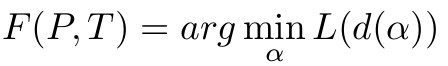 S - individual’s ancestry
S = S0
N - desired size of the solution
minimizes the loss function
For all populations x in the current solution and for all y outside the solution, replace x with y, if it reduces the error.
T – test vector
R –  the set of modern
populations
where
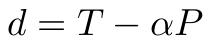 09.07.2015
Random step
Try all possible combinations
Simulated annealing
Differential Evolution
Phase 2. Optimize the solution by global stochastic and local search
Objective function
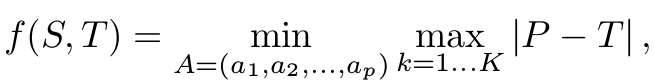 where
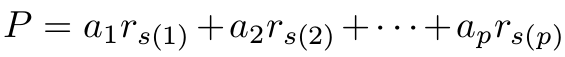 is the approximation of T
S1,S2,...,SM
1. Differential Evolution
Gmax number of iterations
S2,...,SM
- are generated randomly
This step selects between related populations (e.g. Belorussian, Russian, and Ukrainian) that could have been misplaced in previous steps
2. Local search over all populations 
close to the preliminary solution
DE: optimization method used for multidimensional real valued functions. Good for
Treatment of noisy problems (Storn and Price, 1997)
09.07.2015
Phase 2
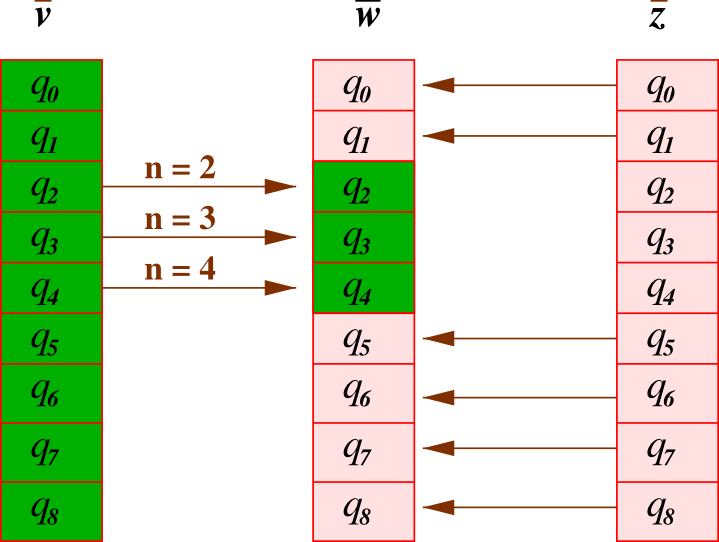 Create a new array, w,  from v and z
For each index j =1,…,P
Then, convert real-valued vector w to the vector of integers by rounding
Compute cost functions and  make a decision about accepting w
09.07.2015
Phase 3. Averaging
Reliable estimate:
- the populations that are part of solution in at least 75% of cases,
- their averaged estimates of admixture proportion.
S=(s1,...,sp)
Final solution:
A=(a1,...,ap)
S1, S2, ... , SM-1, SM — the set of candidate solutions.
r belongs to final solution if:
r=r1,1=r2,M-1=...=rp,M — is the same
modern population

and

is present in L > 75% solutions

and
S1:(a1,r1)1,(a2,r2)1,..,(ap-1,rp-1)1,(ap,rp)1
S2:(a1,r1)2,(a2,r2)2,..,(ap-1,rp-1)2,(ap,rp)2
...
SM-1:(a1,r1)M-1,(a2,r2)M-1,..,(ap-1,rp-1)M-1,(ap,rp)M-1
SM:(a1,r1)M,(a2,r2)M,..,(ap-1,rp-1)M,(ap,rp)M
a=(1/L)(a1,1+a2,M-1+..+ap,M)
09.07.2015
Example
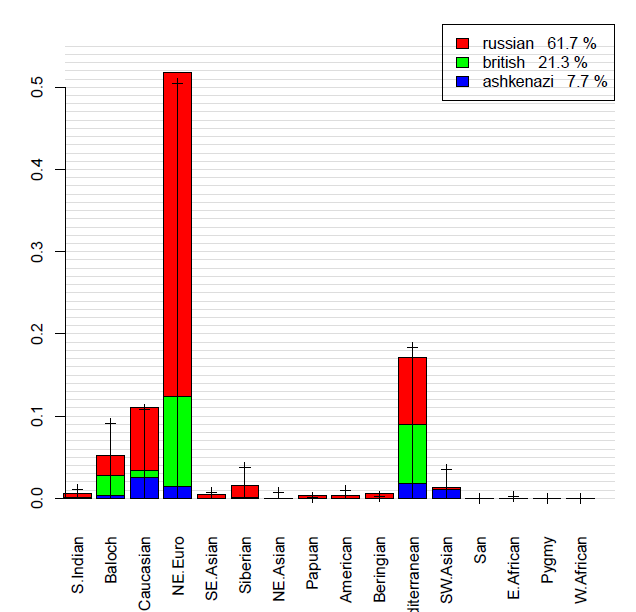 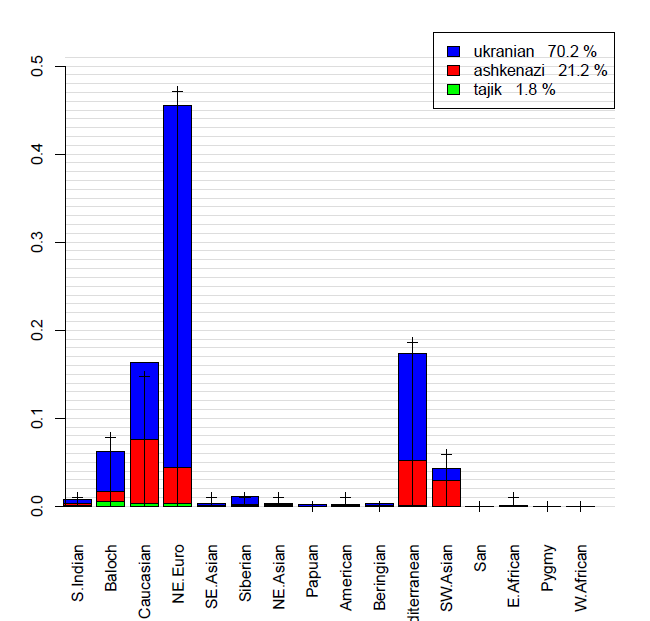 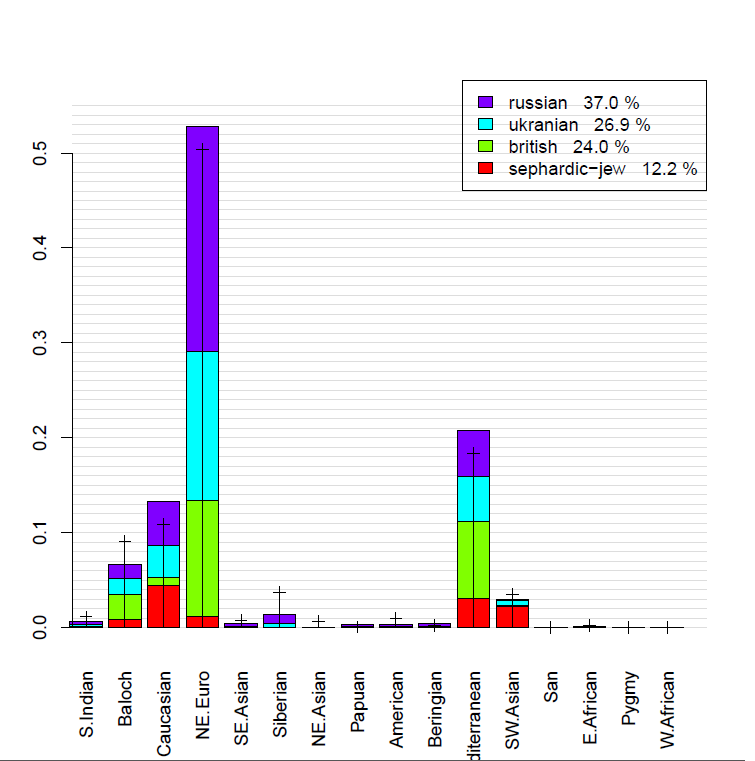 13
Benchmark-1
Take sample that were validated by GPS1
Then we used ReAdmix in (a) unconditional and (b) conditional with incorrect guess mode. 
94% of the samples were mapped to their reported ethnic group, and average distance to the correct location was 54±13 miles. 
 with randomly chosen incorrect guess, 92% of samples was mapped to the reported ethnic group, with average distance to the correct location equal to 65±17 miles. 

In all cases ReAdmix correctly identified the cases as un-mixed
14
Benchmark-2: simulated 500 50:50 mixtures
15
Benchmark-2: simulated 500 50:25:25 mixtures
http://chcb.saban-chla.usc.edu/reAdmix/calculator.php
16
Sohn et (2012) al benchmark
2 components
4 components
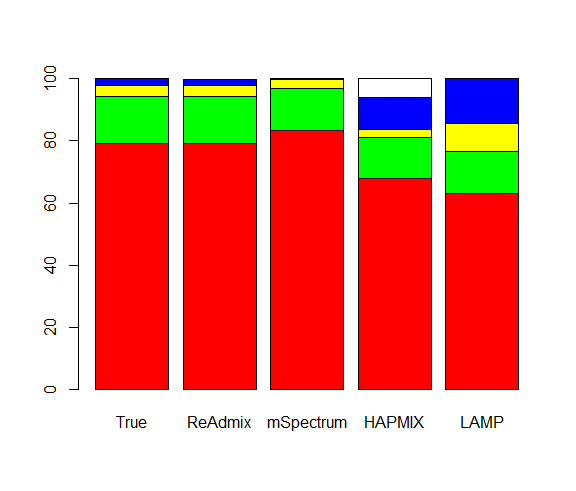 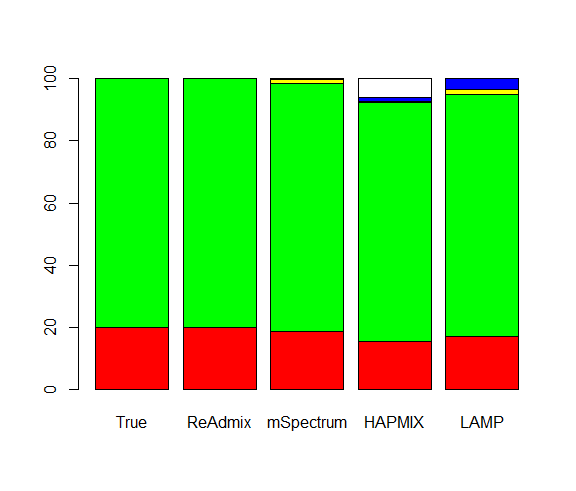 4-х мерное пространство European, African, Native American and East Asian
Color coding: red-European, green-African, yellow- Native American, blue-East Asian, and white- unassigned
Arabic data Analysis
Admixture Analysis
2,327,472 SNPs extracted from vcf files
67,614 of them were common between our reference set (150,541 of Ancestry-Informative SNPs) and Arabic sequencing project
We used ADMIXTUTRE in supervised mode, using K=9
ADMIXTURE: 
Green – Mediterranean component, Magenta – South West Asian, Dark green –Sub-Saharan African
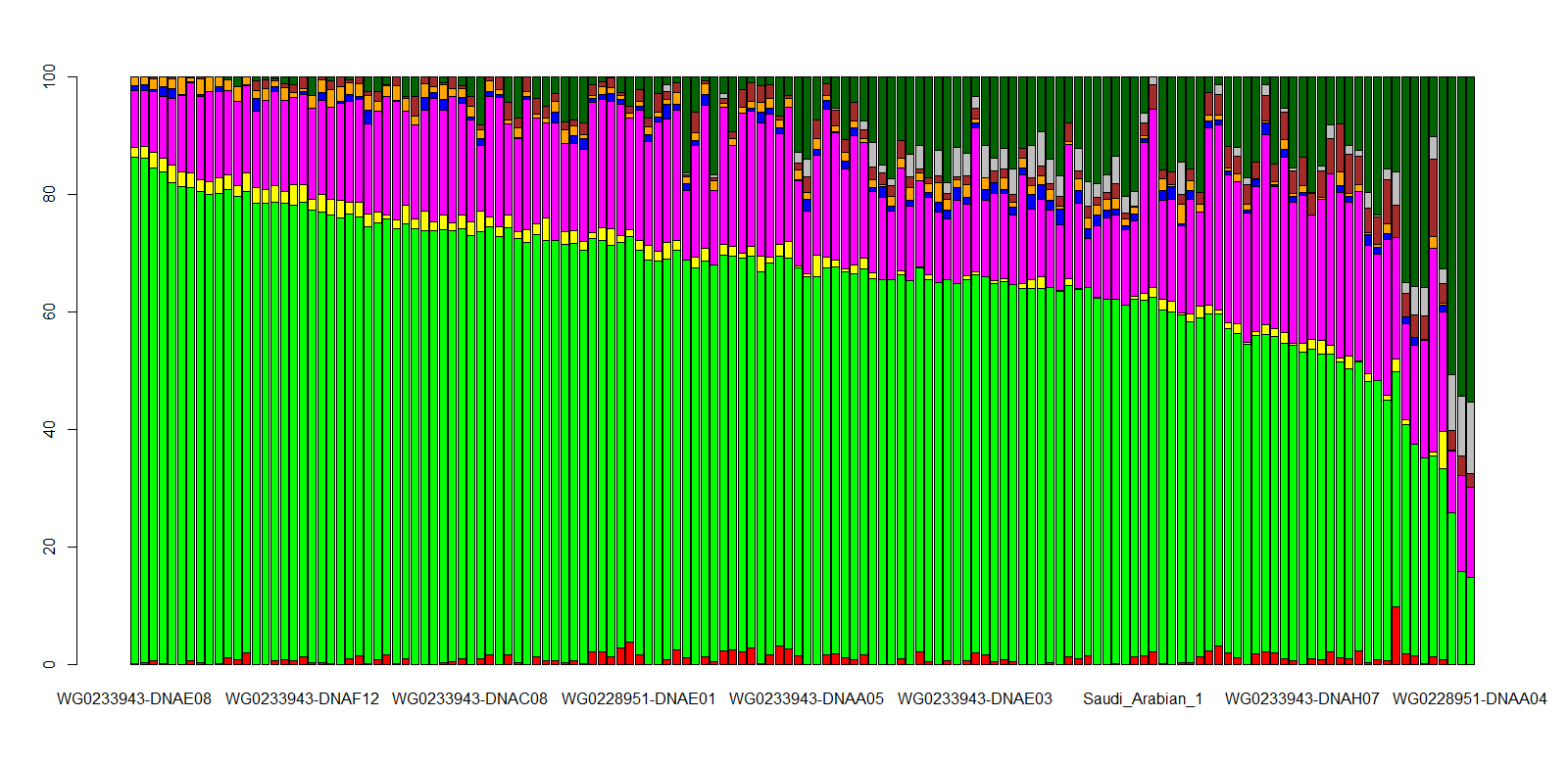 [Speaker Notes: Green – Mediterranean component, Magenta – South West Asian, Dark green –Sub-Saharan African]
Hierarchical clustering
[Speaker Notes: Added two individuals of known Saudi Arabian ancestry from literature]
GPS1 results
Vast majority of the Arabic individuals have pronounced Arabian origin, spanning the Arabian Peninsula. 
However, some of the individuals have Northern African, Anatolian or mixed African-European origin.

reAdmix results, shown below, can further elaborate on this
Diameter of the circle is proportional to the prediction uncertainty.
reAdmix
We applied reAdmix to 142 Arabic individuals, and discovered that 10 most common original populations were (in order of decreasing influence):
Yemenese
Tunisian
Sardinian
Lebanese
Egyptian
Southeastern Namibian
Tygray
Kuwait
Afar
Auak
reAdmix
Average position of ancestors
Origins for Arabic individuals. Size of the circle is proportional to the weight of the component
[Speaker Notes: reAdmix is a novel program finding multiple ancestors for individuals of unknown origin.]
Ket results
Using readmix
Application of GPS and reAdmix to
Other organisms
Modeling Admixture
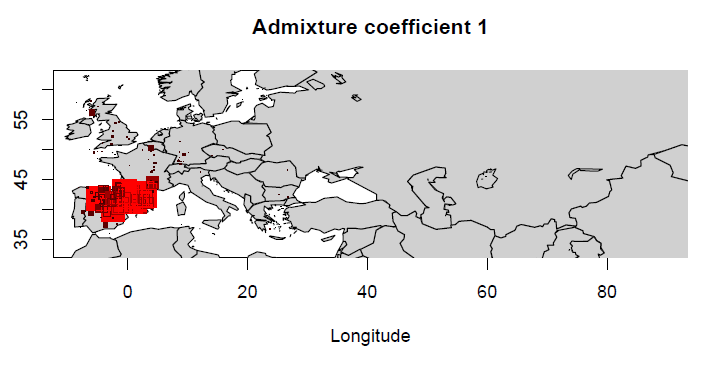 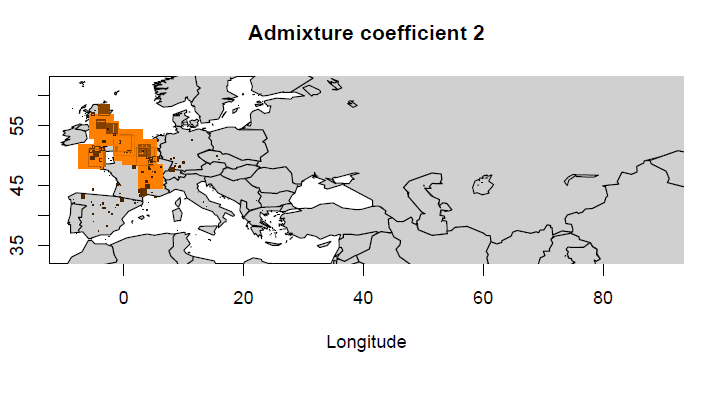 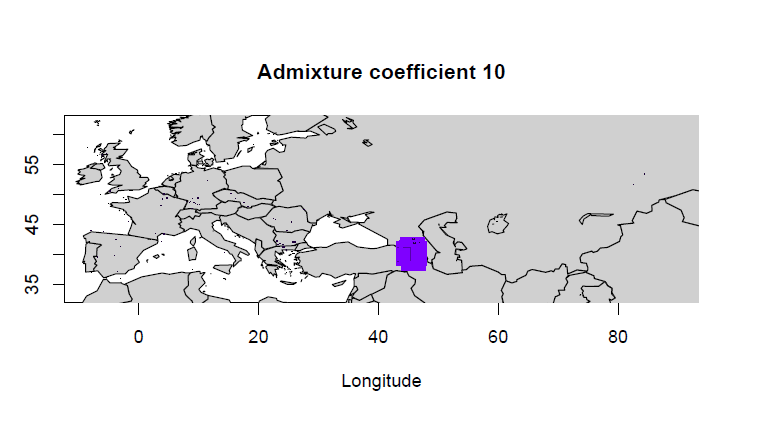 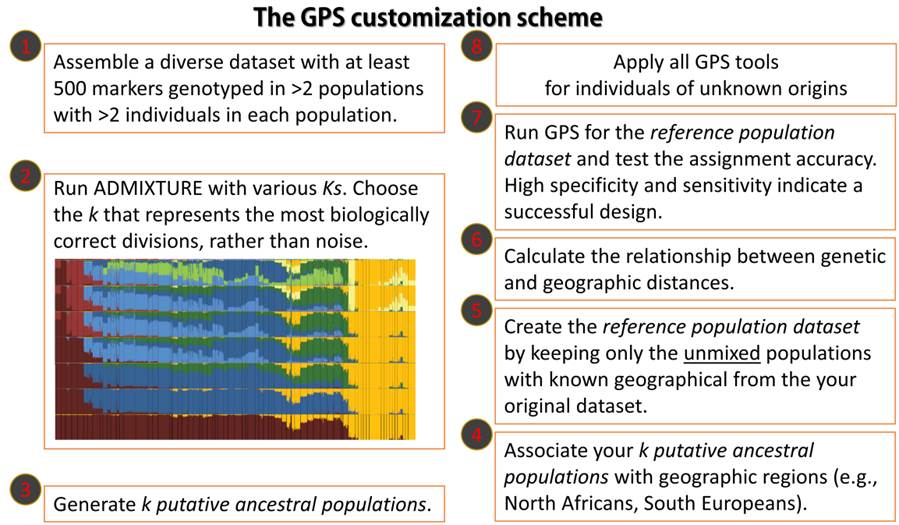 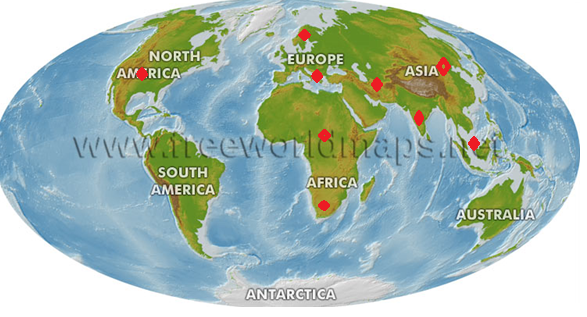 28
[Speaker Notes: Used Admixture in unsupervised mode. We experimented with different Ks ranging from 6 to 10, until we identified a clear substructure at K=10. ADMXITURE outputs the speculated allele frequencies of each SNP for each K putative population.]
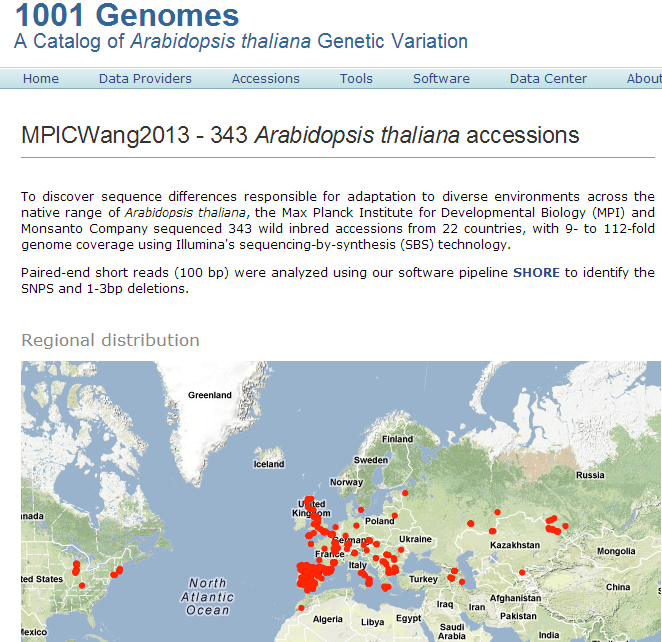 Data
We took 343 inbred strains of A. thaliana from 22 countries sequenced and analyzed by Max-Plank Institute for Developmental Biology and Monsanto Company from 1001 Genomes project (http://1001genomes.org/projects/MPICWang2013/)
29
Filtering SNPs
We took the variant files available at http://1001genomes.org/data/MPI/MPICWang2013/releases/current/
filtered out indels and non-autosomal variants. About ~8M variants were detected.
Final dataset contains 40K SNPs.
30
ADMIXTURE
We performed several ADMIXTURE analyses with number of ancestral populations K from 3 to 14, and then K=12 was chosen for subsequent analyses, because of it gave smallest median distance in leave-one-out validation
Then we split some of the initial populations into 41 genetically homogeneous subpopulations  using K-means.
The number of components was estimated using stepwise reduction method using KLD
31
Relationship between genetic and geographic distances
For all reference samples, compute genetic and geographic distance between samples
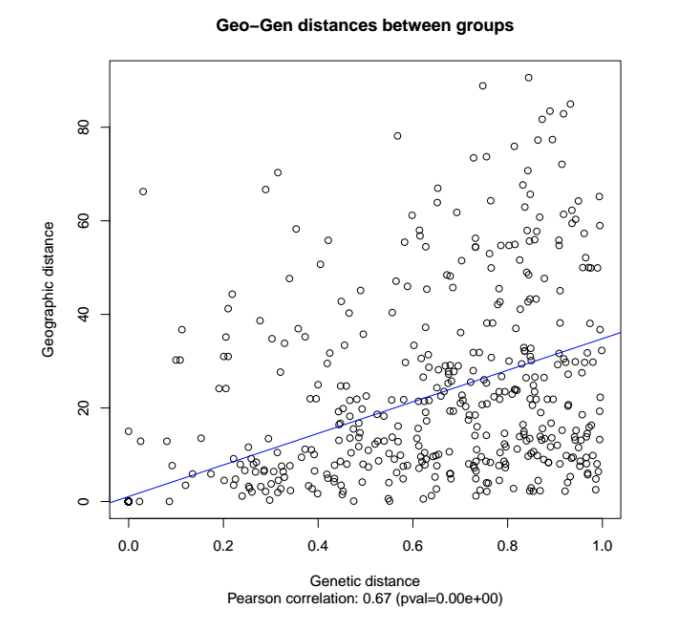 32
Admixture coefficients
33
GPS Leave-one-out validation
Percent  of populations that are perfectly mapped: 60% 
Average distance to correct population: 200 km
34
GPS analysis of O. sativa
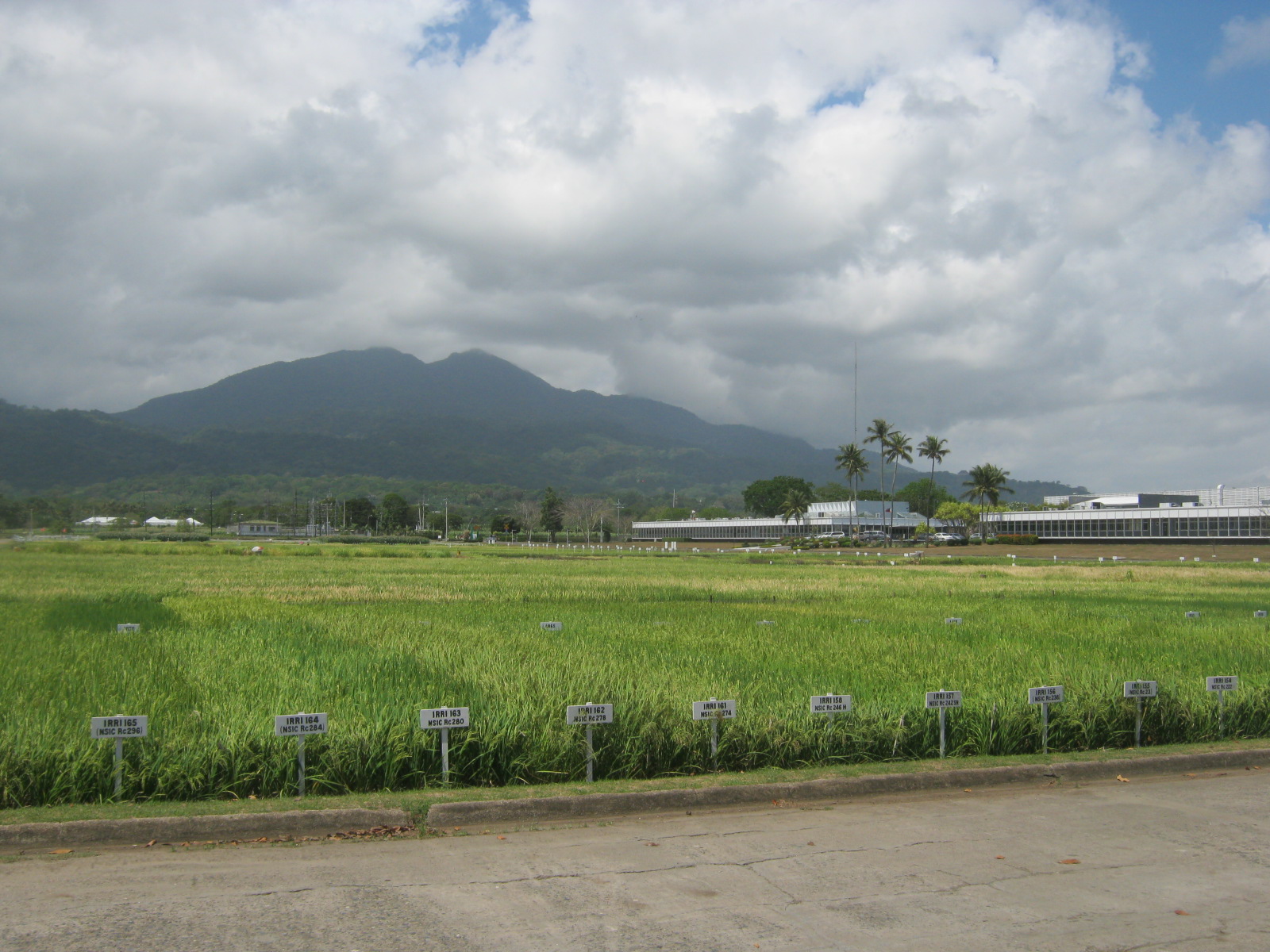 35
Accuracy for rice
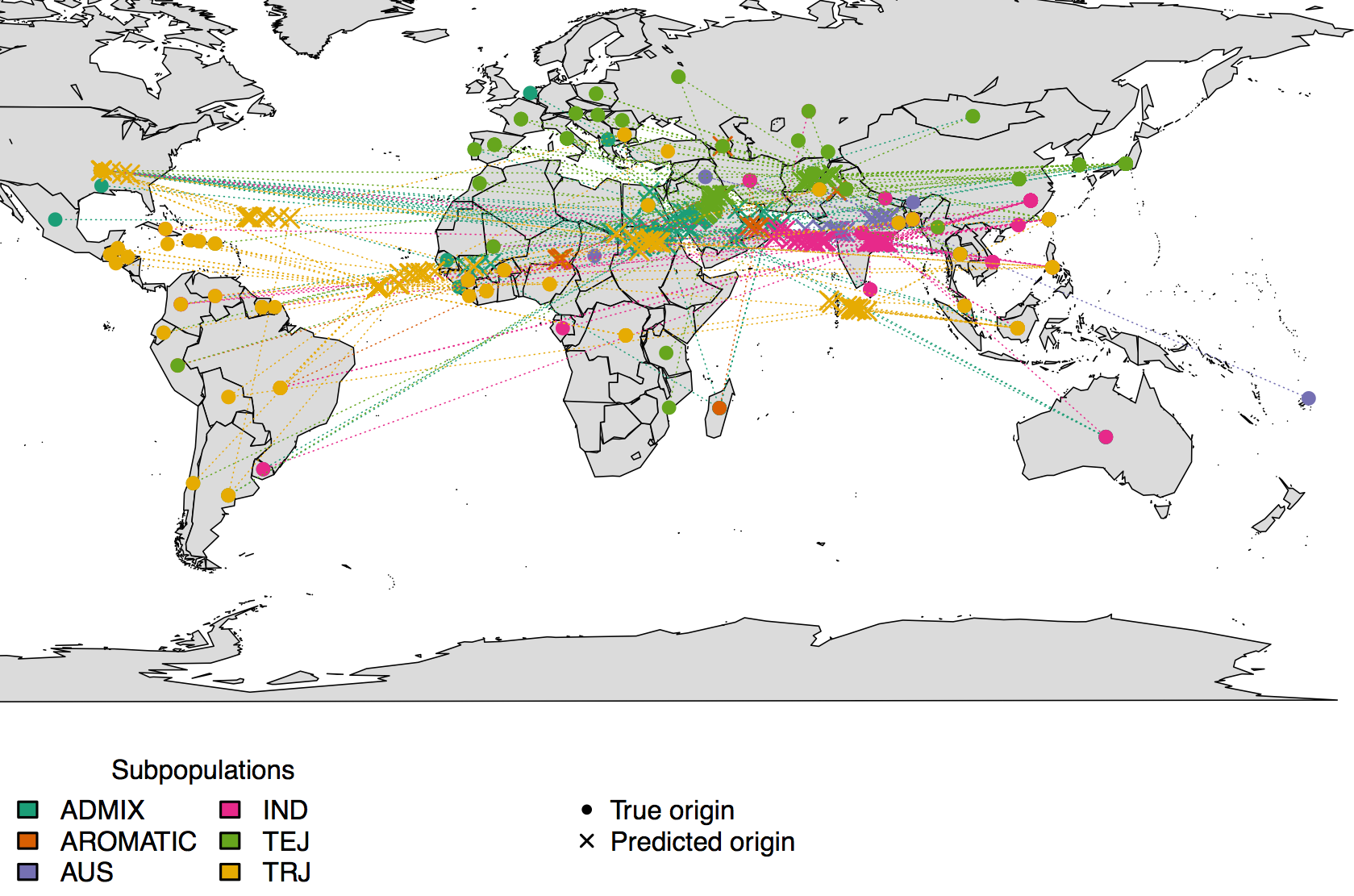 Median distance: 4043 km
36
GPS prediction after SNP and geographic filtering
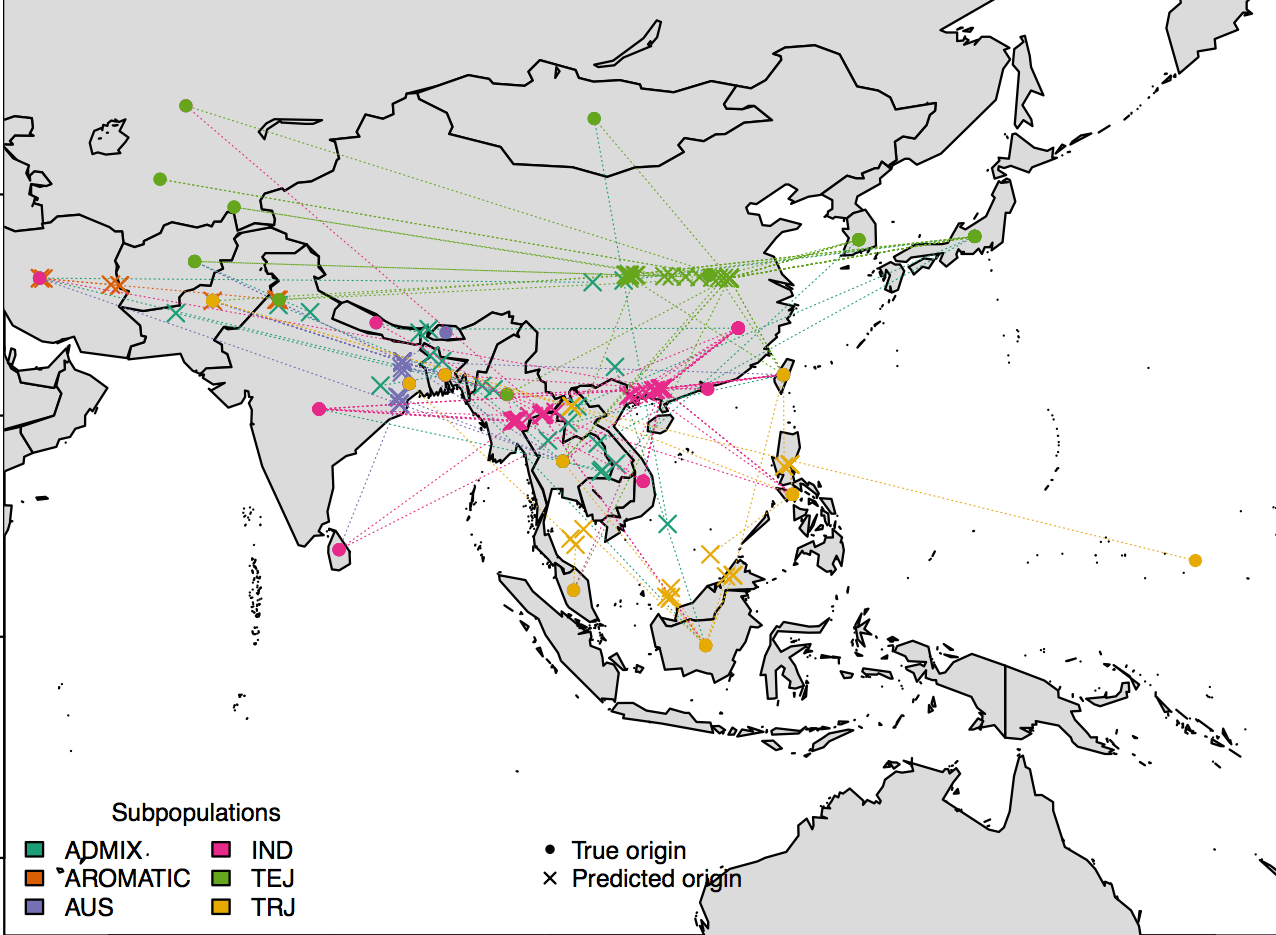 Median distance : 1141 km
37
Why it does not work for rice?
Rice cannot choose its soul mate, but Arabidopsis can.
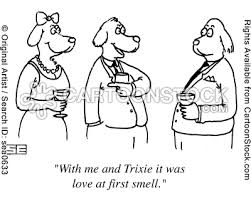 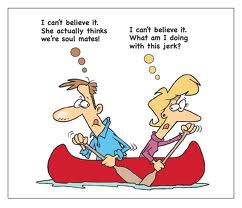 38
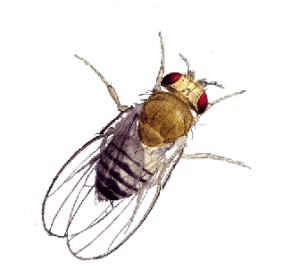 Fruit fly migration
D. melanogaster originated in Africa and migrated to Europe about 10,000 to 15,000 years ago. 
The colonization of the Americas occurred in two waves with the first wave about 400-500 years ago with West African flies arriving into the Caribbean Islands via the transatlantic slave trade.
 The second wave of D. melanogaster migration followed the European colonization about 200 years ago on the northern east coast of the US bringing over European flies. After the initial colonization, flies on the East coast quickly expanded westwards across the continent.
39
Fruit fly example
Three ancestral populations:
Montpellier, France (FRA, n=20 samples)
Oku, Cameroon (CAM, n=10)
Winters, CA, USA (WIN, n=35)
Every American fruit fly can be represented as a linear combination of the three ancestral genotypes
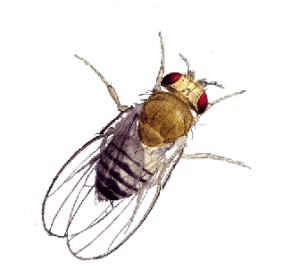 Данные получены в лаборатории Сергея Нуждина, USC
40
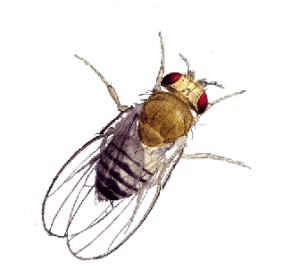 Fruit fly example
SEU, RAL and CAR population structure, given three ancestral populations. Table elements show relative weights of the established populations in the hybrid populations.
Size of the dots is proportional to the weight of Winters, CA component. Color is determined by the combination of 3 ancestral vectors.
41
[Speaker Notes: Since the population weights were scaled to add up to 1, these weighs are not equal (although related to) the proportion of given ancestry. For example, Caribbean and the Raleigh flies were reported to have ~25% and ~15% African ancestry, respectively (ratio 1.67). reAdmix found the weight of the African  (CAM) component in the mixture to be 0.34 and 0.21 (ratio 1.62).]
Medicago
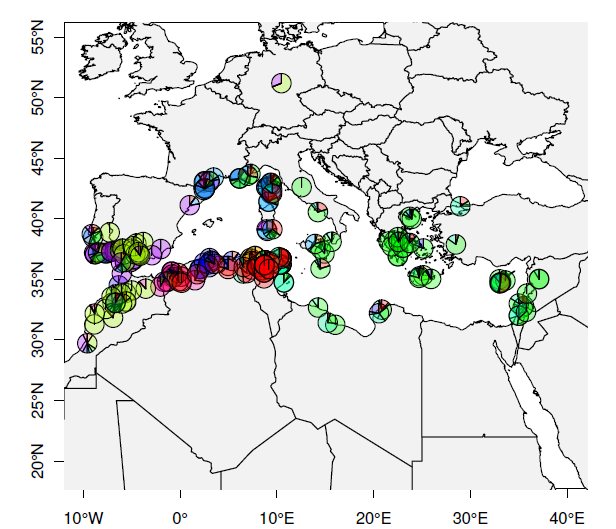 Can predict correct population in 60% of the cases

Average distance to the true position is 300 km
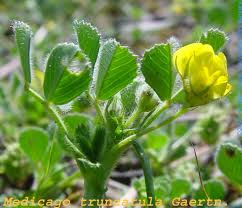